BAR CHARTS
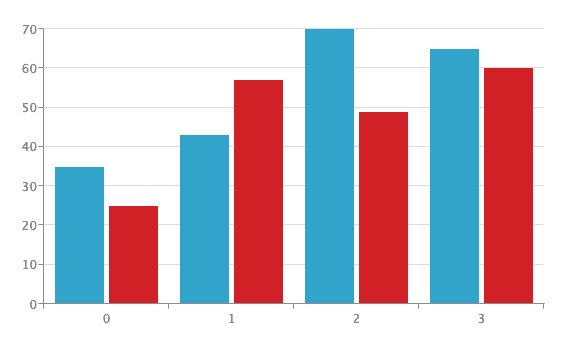 Presented by – 
                                                        *  Muskan Kaur(MAT/19/56)
                                                          *  Palak Kathuria(MAT/19/10)
INTRODUCTION:
*A bar chart or bar graph is a chart or graph that presents categorical data with rectangular bars with heights or lengths proportional to the values that they represent. The bars can be plotted vertically or horizontally. A vertical bar chart is sometimes called a column chart.
* Bar Charts are widely used because they convey information in a readily understood fashion. It shows data that falls into discrete categories.
TYPES OF BARCHARTS
THERE ARE TWO TYPES OF BARCHARTS : 

VERTICAL BAR CHART  

HORIZONTAL BAR CHART
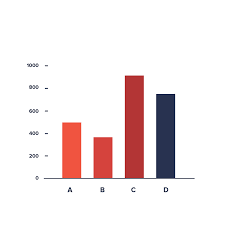 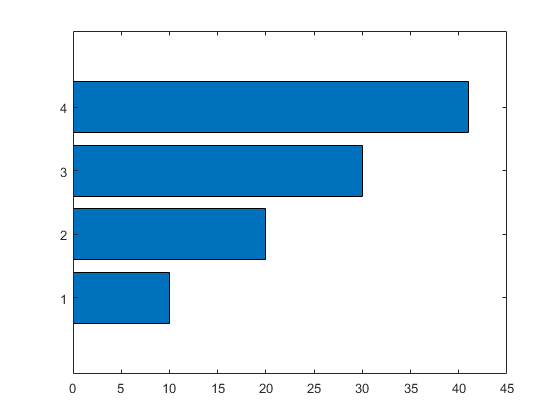 VERTICAL BAR CHART:
A graph that visually displays data using vertical bars going up from the bottom, whose lengths are proportional to quantities they represent. It can be used when one axis cannot have a numerical scale.
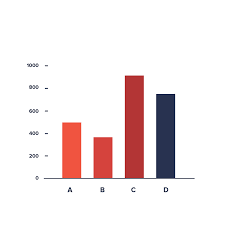 THERE ARE FURTHER MORE TYPES OF VERTICAL BAR CHARTS:
1.VERTICAL STACKED BAR CHART

2. GROUPED VERTICAL BAR CHART

3. SEGMENTED VERTICAL BAR CHART
VERTICAL STACKED BAR CHART:
    Use a vertical stacked bar chart when you want to view information for one dimension within another dimension.
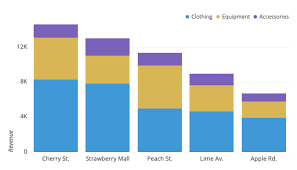 . GROUPED VERTICAL BAR CHART:
A grouped bar chart is a type of bar graph that is used to represent and compare different categories of two or more groups.
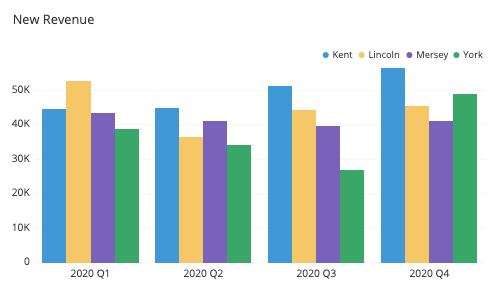 SEGMENTED VERTICAL BAR CHART:
The stacked bar chart has become quite popular; it is used for grouping or categorizing the parts of a whole.
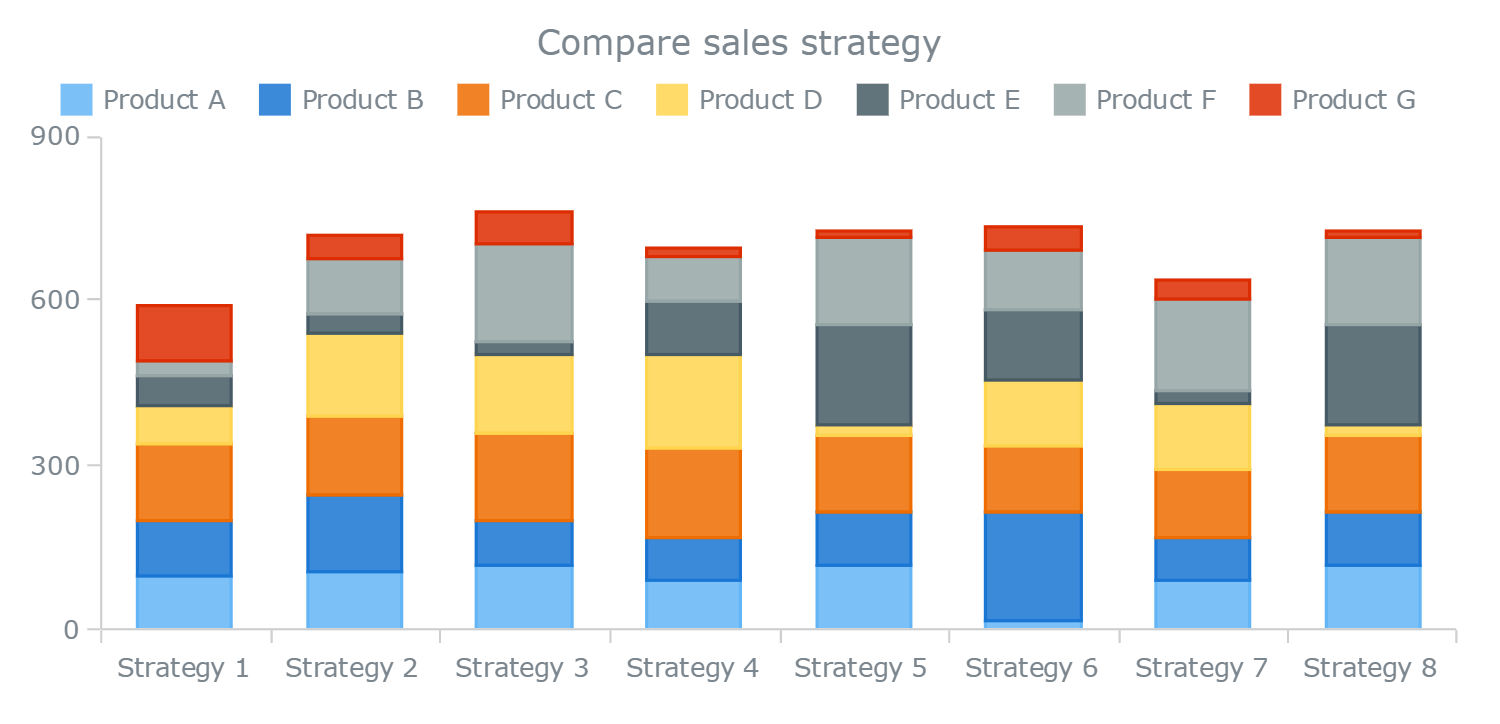 HORIZONTAL BAR CHARTS:
Horizontal bar graphs represent the data horizontally. It is a graph whose bars are drawn horizontally. The data categories are shown on the vertical axis and the data values are shown on the horizontal axis.
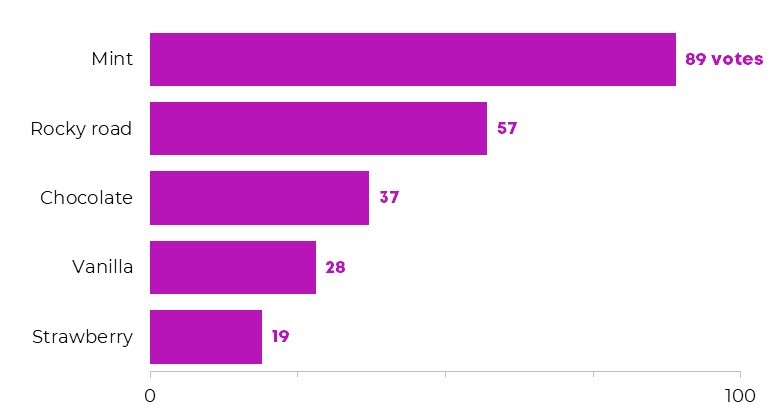 HERE ARE SOME TYPES OF HORIZONTAL BAR CHARTS:
HORIZONTAL STACKED BAR CHART

HORIZONTAL GROUPED BAR CHART

SEGMENTED HORIZONTAL BAR CHART
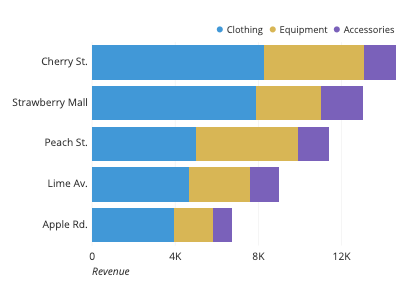 HORIZONTAL STACKED BAR CHART:
Horizontal bar graphs represent the data horizontally. It is a graph whose bars are drawn horizontally.
2. HORIZONTAL GROUPED BAR CHART:
It is a graph whose bars are drawn horizontally. The data categories are shown on the vertical axis and the data values are shown on the horizontal axis.
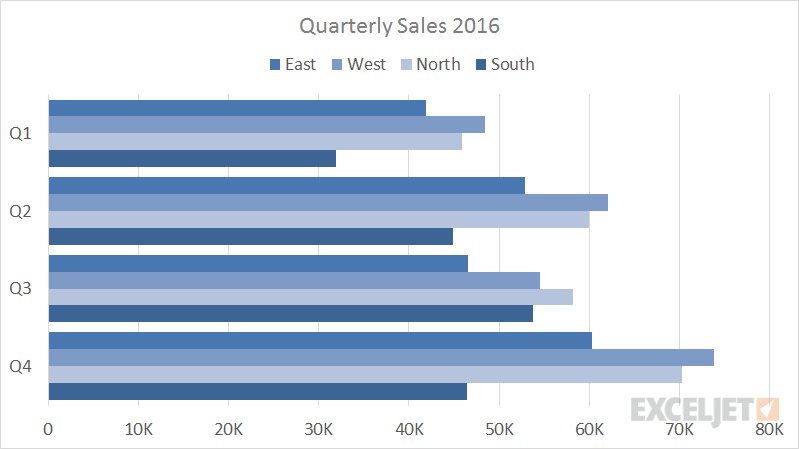 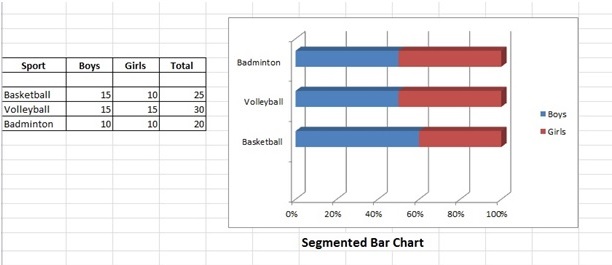 SEGMENTED HORIZONTAL BAR CHART:
A segmented Bar chart is one kind of stacked bar chart, but each bar will show 100% of the discrete value.
How to make a bar chart in “R” SOFTWARE?
-> R uses the function barplot( ) to create bar charts . R can draw both vertical and horizontal bars in the bar chart.
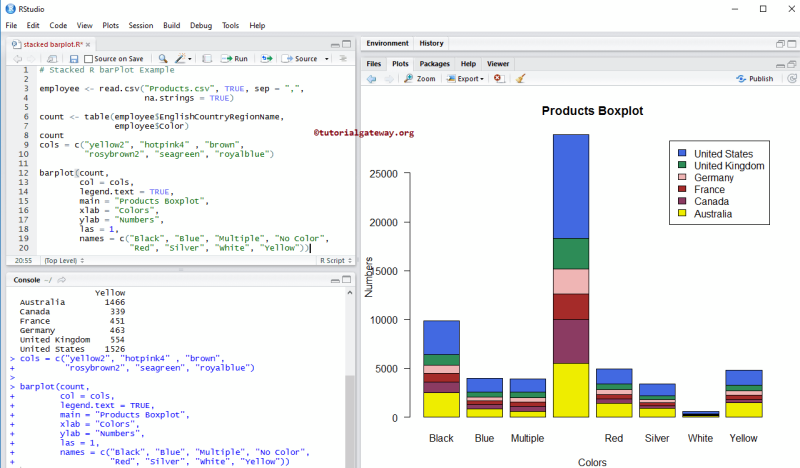 EXAMPLE  1:
Consider a matrix as follows:

Garden <-c(47,19,50,46,9,4)
Hedgerow<-c(10,3,0,16,3,0)
Parkland<-c(40,5,10,8,0,6)
Pasture<-c(2,0,7,4,0,0)
Woodland<-c(2,2,0,0,2,0)
m<-cbind(Garden, Hedgerow, Parkland,  Pasture, Woodland)
[1, ]     47          10         40          2      2
[2, ]     19           3           5          0        2 [3, ]     50           0           10         7       0
[4, ]     46           16          8           4      0
[5, ]      9             3           0           0       2
[6, ]      4             0           6           0      0
barplot (m,col=‘lightgreen’)
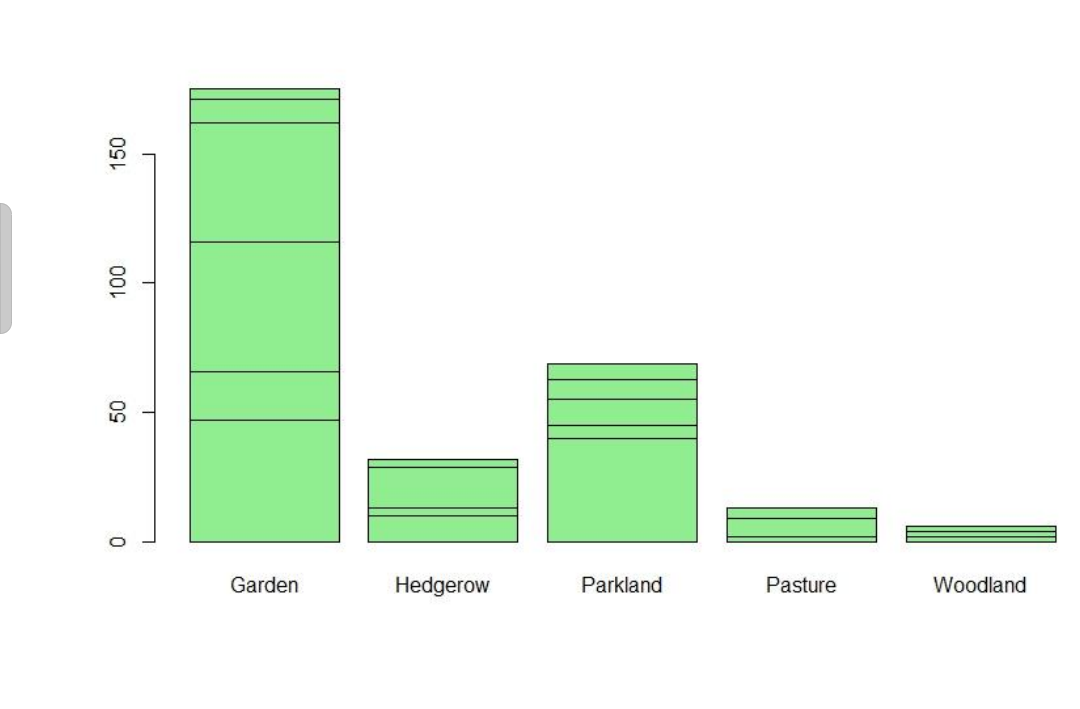 Example 2 :
Data is given in a vector  form:


rain<-c(3,5,7,5,3,2,6,8,5,6,9,8)
rain
[1]  3  5  7   5  3  2  6  8  5  6  9  8
barplot(rain)
month<-c(“Jan”, “Feb” , “Mar” , “Apr” , “May”,  “June” , “July” , ”Aug”, “Sep” , “Oct”, “Nov”,  “Dec”)
barplot(rain, names=month, xlab=‘Month’, ylab=‘rain’ , col=‘red’)
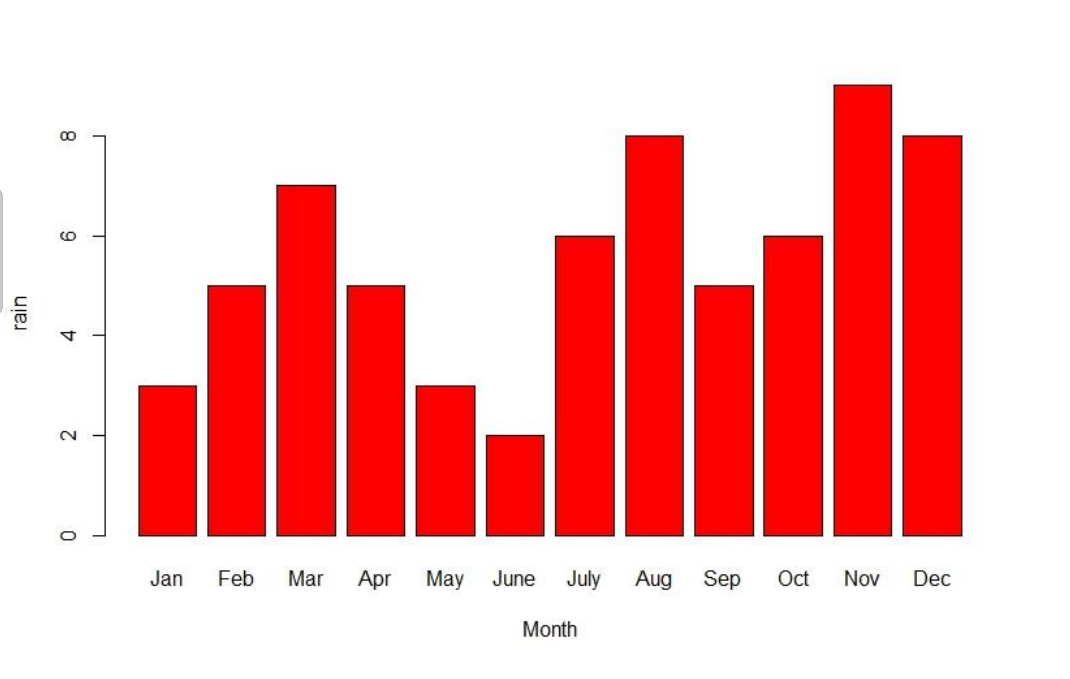 * T.H.A.N.K.  Y.O.U *